ТЕМА 2.
Опасности, их характеристика и классификация. 

Опасные и вредные факторы окружающей среды
Основные понятия темы
Вредные факторы – факторы, отрицательно влияющие на работоспособность или вызывающие профессиональные заболевания и другие неблагоприятные последствия.
Опасность – это риск неблагоприятного воздействия, под которым понимаются явления, процессы, объекты, способные в определенных условиях наносить ущерб здоровью человека непосредственно или косвенно, т.е. вызывать нежелательные последствия.
Опасные факторы – факторы, способные при определенных условиях вызывать острое нарушение здоровья и гибель организма.
Риск – это отношение тех или иных нежелательных последствий в единицу времени к возможному числу событий.
Техника безопасности – система технических мероприятий, обеспечивающих здоровые и безопасные условия труда.
Опасность
Опасность хранят все системы, имеющие энергию, химически или биологически активные компоненты, а также характеристики, несоответствующие условиям жизнедеятельности человека.
Ни в одном виде деятельности невозможно достичь абсолютной безопасности. Любая деятельность потенциально опасна – это аксиома о потенциальной опасности деятельности. 
Опасности носят потенциальный характер. Актуализация опасностей происходит при определенных условиях, именуемых причинами. 
Причины – совокупность обстоятельств, благодаря которым опасности проявляются и вызывают те или иные нежелательные последствия, ущерб. 
Признаки опасности :
вероятность нанесения непосредственного ущерба здоровью человека (травмы);
угроза для жизни;
вероятность заболевания;
нарушение условий нормального функционирования органов и систем;
изменение окружающей среды.
Классификация опасностей
Риск - частота реализации опасностей
Индивидуальный риск - опасность определенного вида для отдельного индивидуума;
Социальный риск - риск для группы людей, зависимость между частотой событий и числом пораженных при этом людей.
Приемлемый риск сочетает в себе технические, экономические, социальные и политические аспекты, и представляет собой компромисс между уровнем безопасности и возможностью ее достижения. Приемлемый риск гибели человека в течение года для обычных условий принимается равным 10, что соответствует риску гибели людей на Земле в течение года от природных опасностей. Пренебрежительно малым считается индивидуальный риск гибели 10 в год, максимально приемлемым риском для экосистем считается тот, при котором может пострадать 5% видов биогеоценоза. Приемлемые риски на 2-3 порядка «строже» фактических.
Риском необходимо управлять.
Вредные и опасные производственные факторы
физические, причиной которых могут быть шум, вибрация и другие виды колебательных воздействий, неионизирующие и ионизирующие излучения, климатические параметры (температура, влажность и подвижность воздуха), атмосферное давление, уровень освещенности, а также фиброгенные пыли;
химические, возникающие от токсичных веществ, способных вызвать неблагоприятное воздействие на организм;
биологические, вызванные патогенными микроорганизмами, микробными препаратами, биологическими пестицидами, сапрофитной спорообразующей микрофлорой, микроорганизмами, являющимися продуцентами микробиологических препаратов;
психофизиологические, включающие физические (статические и динамические), физиологические (недостаточная двигательная активность), нервно-психические (умственное перенапряжение, эмоциональные перегрузки, перенапряжение анализаторов) перегрузки.
Техника безопасности – система технических мероприятий, обеспечивающих здоровые и безопасные условия труда.
К средствам производственной
безопасности относятся устройства,
которые предназначены для
оповещения или защиты человека от
воздействия опасных
производственных и внешних
факторов. Конструкции СПБ
разнообразны, отличаются размерами,
назначением, областью применения и
принципами действия: оградительные
устройства, блокирующие устройства,
ограничительная техника,
предохранительные устройства,
средства сигнализации, защитные
устройства.
Средства индивидуальной защиты:

специальная одежда и обувь,
изолирующие костюмы, 
средства защиты органов дыхания, глаз, рук, головы, лица, органов слуха,
предохранительные приспособления,
защитные дерматологические средства.
Психологические причины сознательного нарушения правил безопасной работы:
экономия сил;
экономия времени;
адаптация к опасности или недооценка опасности и ее последствий;
самоутверждение в глазах коллег, желание нравится окружающим;
стремление следовать групповым нормам трудового коллектива;
ориентация на идеалы;
самоутверждение в собственных глазах; 
переоценка собственного опыта;
привычка работать с нарушениями, перенесение привычек;
стрессовые состояния;
склонность к риску, вкус к риску как личностная характеристика;
надситуативный риск.
ОБЛАСТИ ПРИМЕНЕНИЯ: ХИМИЧЕСКАЯ, НЕФТЕХИМИЧЕСКАЯ, ГАЗОВАЯ ПРОМЫШЛЕННОСТЬ
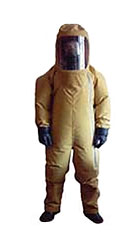 Пневмокостюм
Пневмокостюм в виде пневмокомбинезона с капюшоном и однопалыми рукавицами.
 В лицевой вырез капюшона вклеено панорамное стекло, изготовленное из органического стекла, которое с изнаночной стороны дополнительно зафиксировано рамкой из прорезиненной ткани.
По конструктивному решению пневмокостюм относится к шланговому изолирующему костюму. Чистый воздух от воздуходувки поступает в костюм в области затылочной части капюшона. Пневмокостюм снабжен семью клапанами сброса воздуха: один в капюшоне, два в рукавах и четыре в брюках
Пневмокостюм
Пневмокостюм
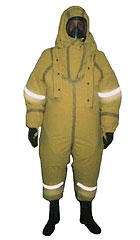 Пневмокостюм
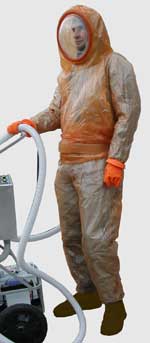 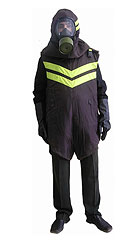 Полумаска резиновая
Назначение:Защита органов дыхания.Описание:Регулируемое оголовье, клапан выдоха, трикотажный обтюратор
Полумаска из синтетической ткани
Назначение:Защита органов дыхания.Описание:Регулируемое оголовье, клапан выдоха, трикотажный обтюратор
Полумаска из пластиката
Назначение:Защита органов дыхания.Описание:Регулируемое оголовье, два клапана выдоха, входной патрубок с экраном и рассекателем воздуха.
Пневмомаска ЛИЗ-5
Назначение:Защита органов дыхания, глаз и лица от радиоактивных аэрозолей и паров.Описание:Сферический смотровой экран, эластичное оголовье. Повышенная устойчивость к химическому и радиационному загрязнению.
Щиток защитный прозрачный из поликарбоната с капюшоном
Назначение:Защита органов дыхания, глаз, лица и головы от воздействия пыли, аэрозолей и газов. Описание:Регулируемое оголовье с регулятором в затылочной части и регулируемой лентой на голове, воздуховод из пластмассы, равномерно распределяющий воздух по смотровому экрану, смотровой экран из ударопрочного поликарбоната, капюшон из синтетической ткани
Щиток защитный прозрачный из поликарбоната с каской
Назначение:Защита органов дыхания, глаз,лица и головы от воздействия пыли, аэрозолей и газов.Описание:Регулируемое оголовье с регулятором в затылочной части и регулируемой лентой на голове, воздуховод из пластмассы, смотровой экран из ударопрочного поликарбоната, стандартная каска.
Маска панорамная ППМ-88 с подмасочником
Назначение:Защита органов дыхания, глаз и лица.Описание:Регулируемое оголовье, клапан выдоха, панорамный экран из ударопрочного поликарбоната
ПНЕВМОМАСКИ
Маска панорамная специальная для принудительной подачи воздуха 
Щиток для сварщика с автозатемняющимся светофильтром 
Щиток для сварщика с откидывающимся обычным стеклянным светофильтром 
                   1                                    2                                     3
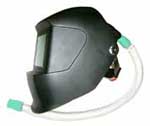 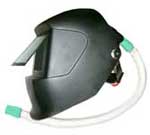 Защитный шлем
Пластмассовый корпус. Регулируемое оголовье. Обеспечена жесткая связь смотрового экрана с оголовьем. Смотровой экран защищен снаружи металлической сеткой, внутри - поликарбонатной пластиной. Пластмассовый воздуховод равномерно распределяет воздух по смотровому экрану. Передняя часть шлема покрыта износостойким покрытием. Воздуховод-абразивостойкий
Пневмокуртка
Назначение:Защита головы, лица, шеи, рук и груди.Описание:вид защитной одежды, к которой подается воздух. Изготовливается
из поливинилхлоридного пластиката. Масса пневмокуртки — 1,5 кг.
Фартук для термического напыления покрытий
Назначение:Защита тела.Описание:Передняя часть фартука покрыта износостойким покрытием.
Пневмокуртка ПК/1Б (с приварным смотровым стеклом)
Пневмокуртка является изолирующим шланговым средством индивидуальной защиты с принудительной подачей чистого воздуха от пневмолинии или переносной воздуходувки. В подшлемное пространство воздух поступает через штуцер и мягкий воздуховод, омывает смотровое стекло, и через неплотности выходит наружу. С помощью завязок куртка крепится по линии талии.
Пневмокуртка ПК/1А (со съемным смотровым стеклом)
Изделие может быть подвергнуто дезактивации, что способствует увеличению срока его службы. 
Изготавливается из специального материала по уникальной технологии, что придает изделию прочность и герметичность, а также обеспечивает работающему необходимую защиту.
Рабочий интервал температур от - 20° до +50°С
Продолжительность работыв пневмокуртке
Температура воздуха, °С
от –20 до –10
от –10 до 0                                                             от 0 до +30
Продолжительность работы зависит от температуры воздуха в рабочей зоне 

от – 20° до -10°          - не менее 30 мин     
от – 10° до 0°             - не менее 3 ч
от  0° до + 30°            - не менее 6 ч
ОБУВЬ СПЕЦИАЛЬНАЯ ПЛАСТИКОВАЯ (чехлы, чулки, бахилы, следы)
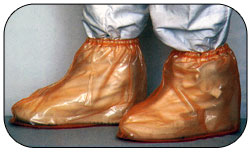 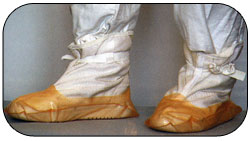 предназначена для защиты ног и основной обуви от загрязнения радиоактивными веществами и химически агрессивных веществ: кислот, щелочей средней концентрации, окислителей и т.п. при выполнении ремонтных, монтажных, дезактивационных и других работ